ระบบการจัดการเรียนการสอนออนไลน์
วิชา  คณิตศาสตร์พื้นฐาน รหัส ค22102
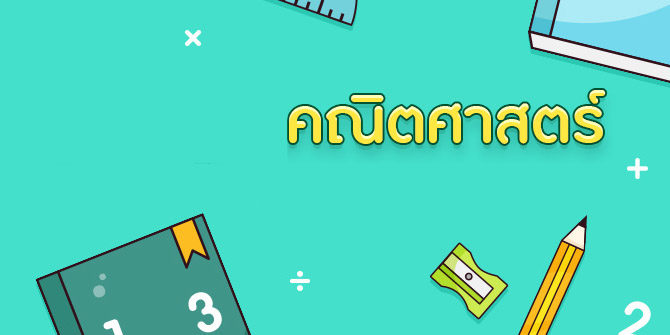 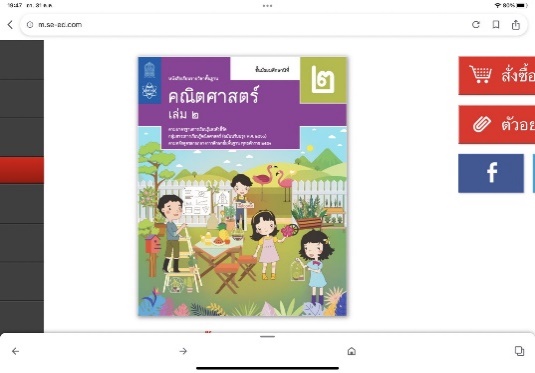 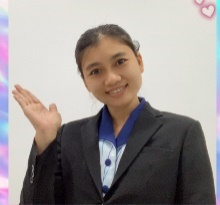 คุณครูพิมพ์ชนก อินยา 
กลุ่มสาระคณิตศาสตร์
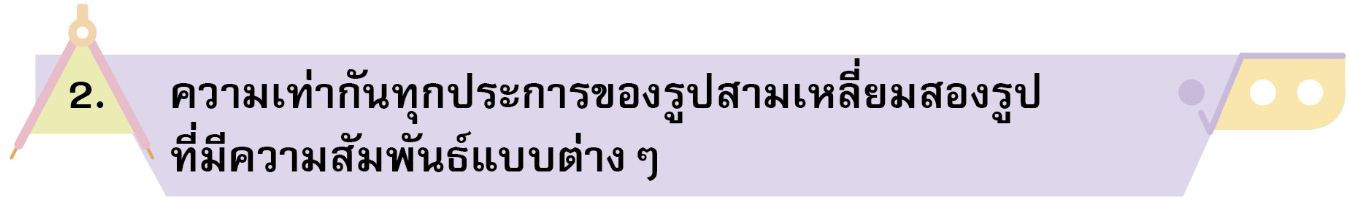 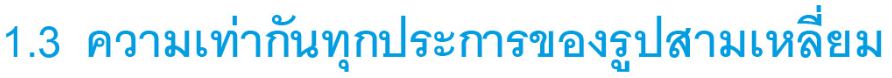 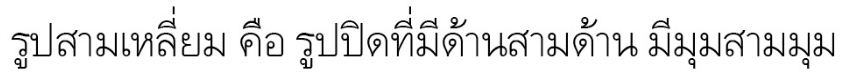 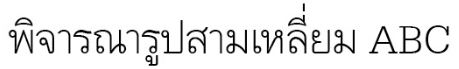 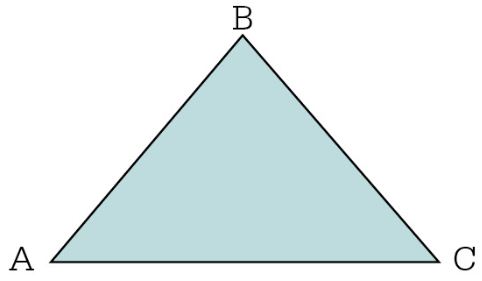 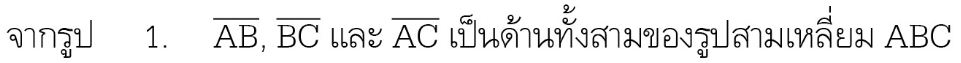 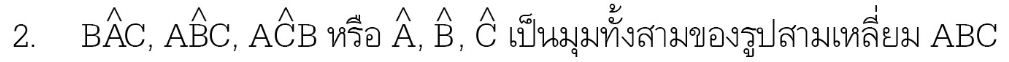 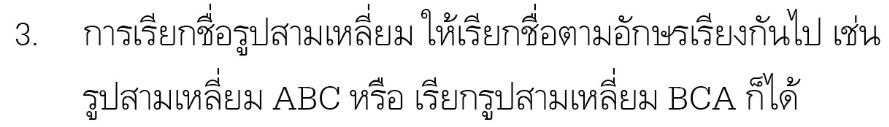 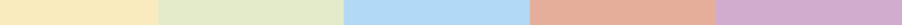 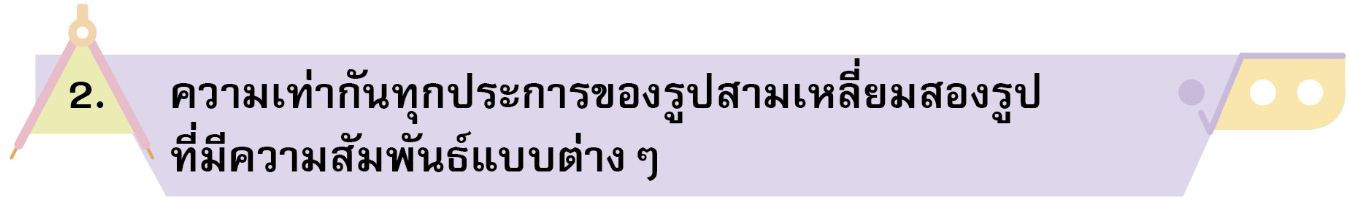 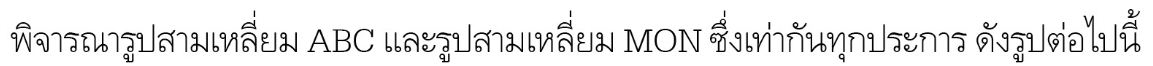 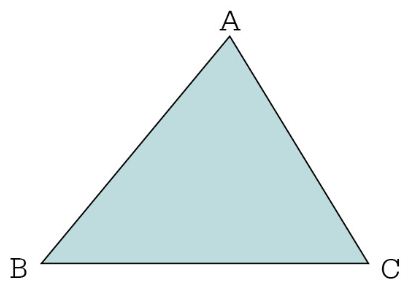 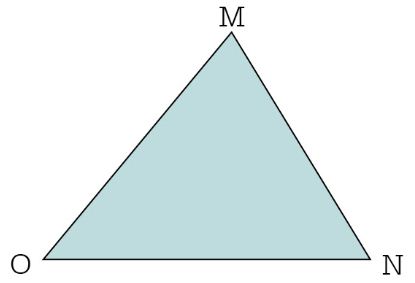 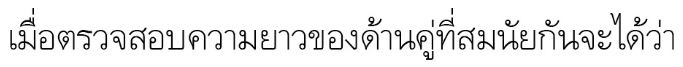 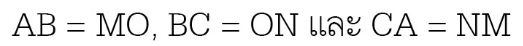 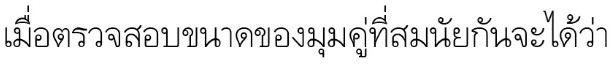 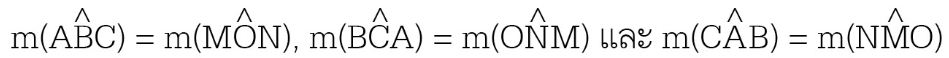 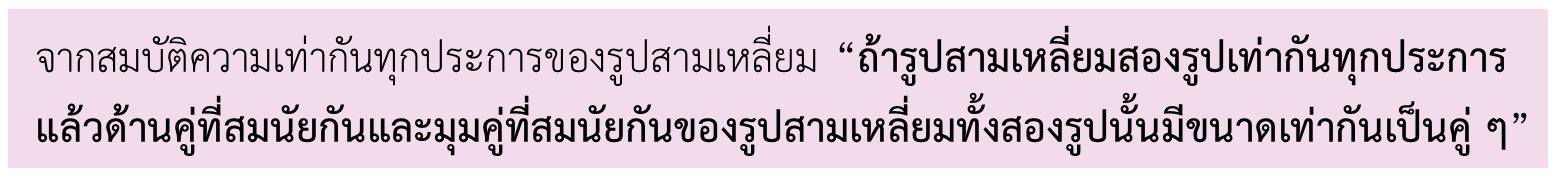 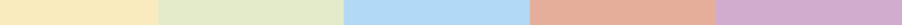 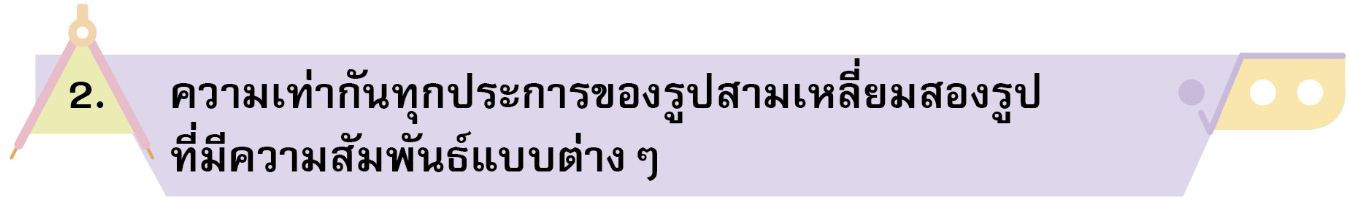 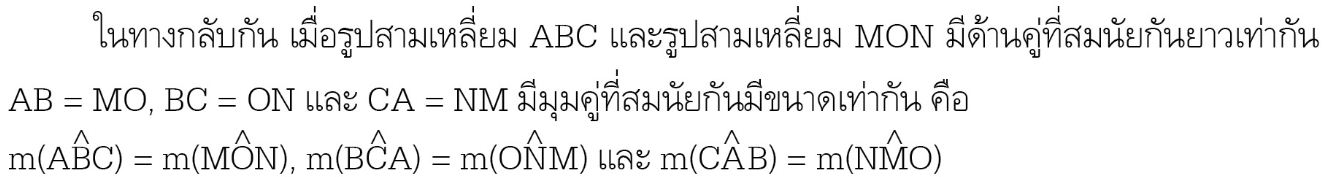 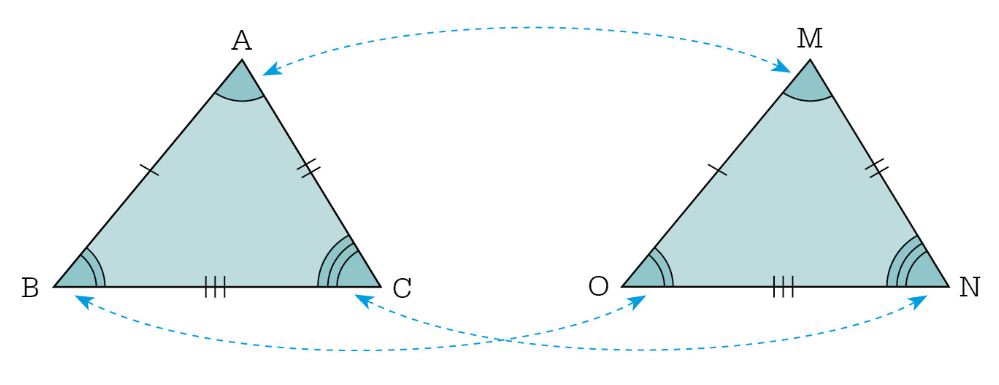 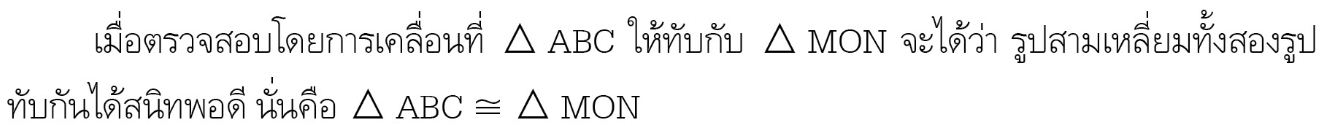 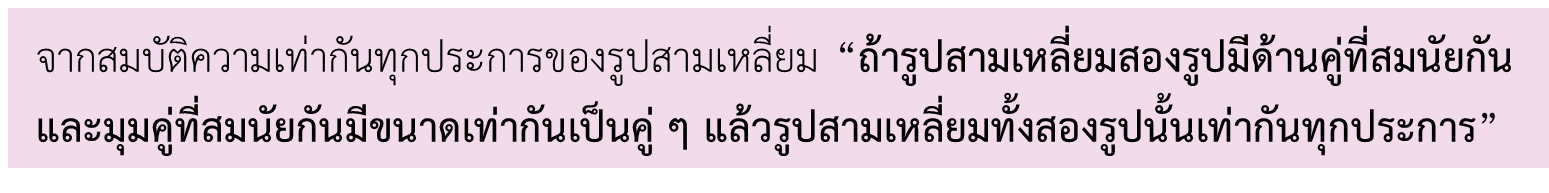 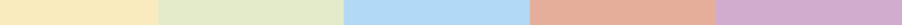 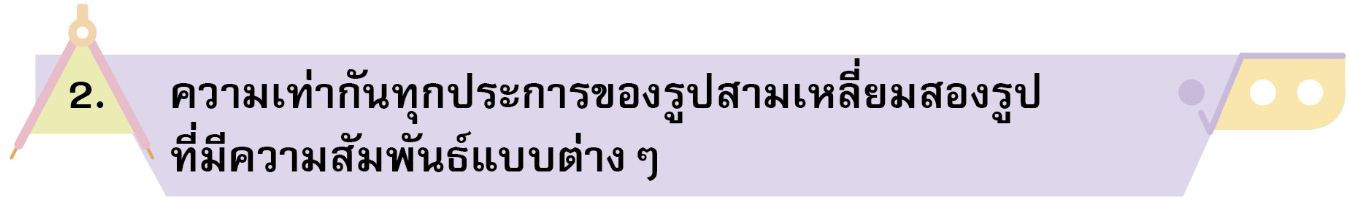 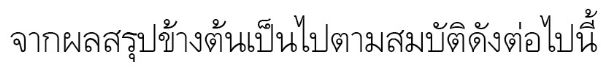 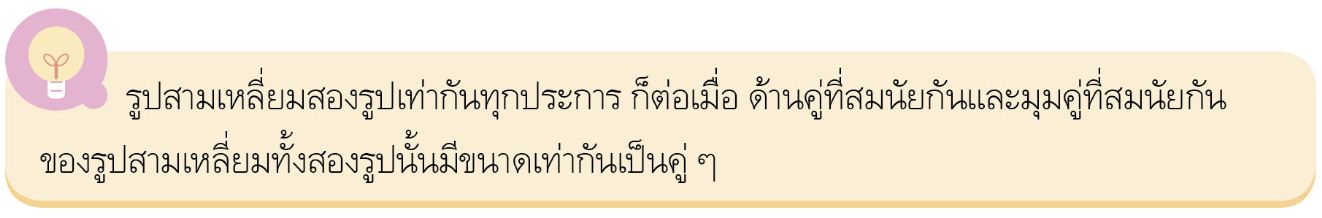 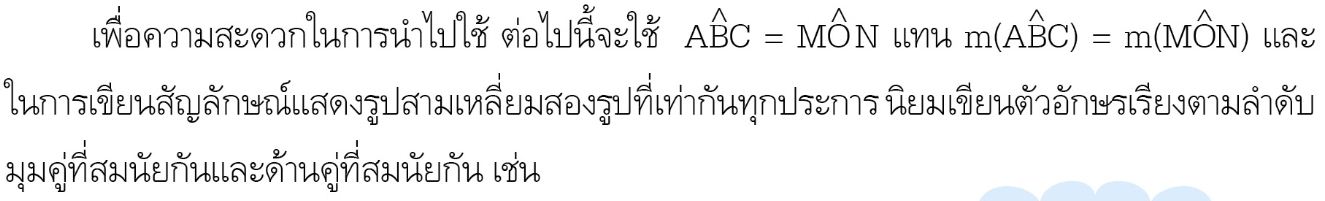 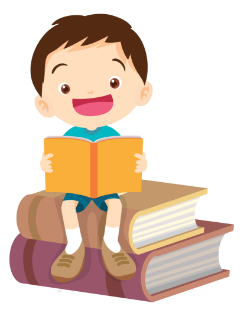 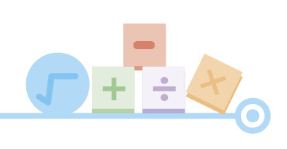 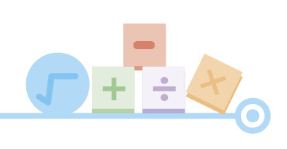 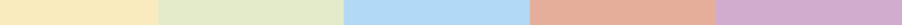 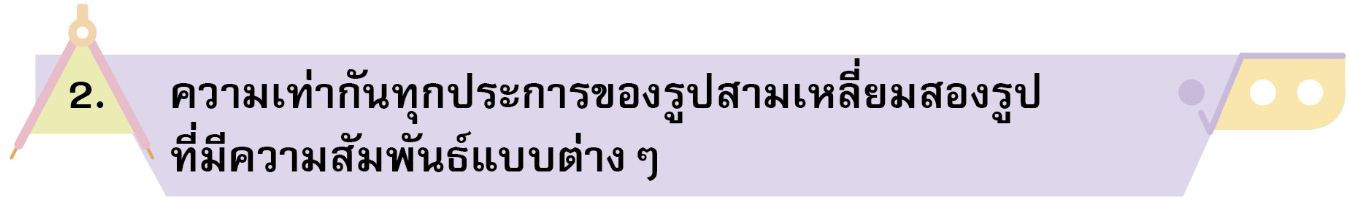 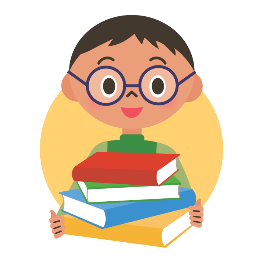 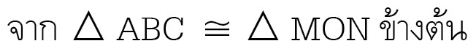 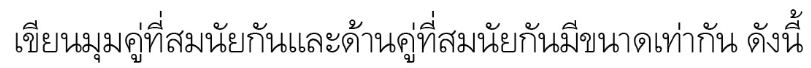 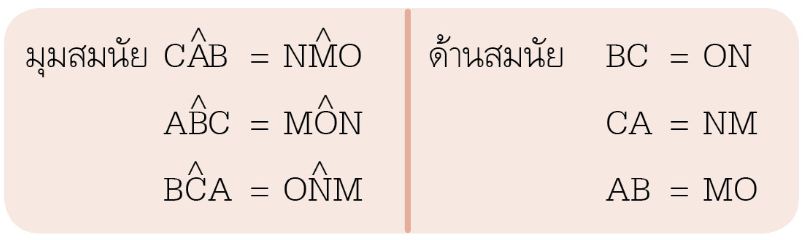 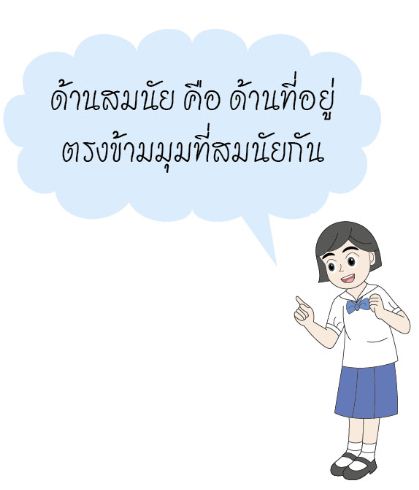 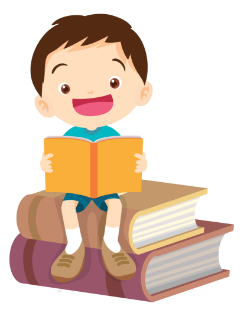 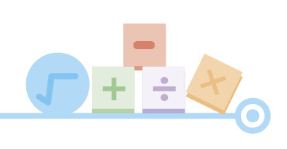 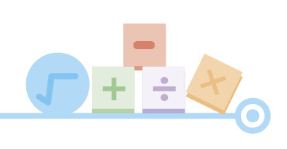 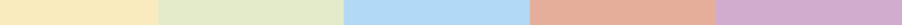 สรุป
จากสมบัติความเท่ากันทุกประการของรูปสามเหลี่ยม ถ้ารูปสามเหลี่ยมสองรูปเท่ากันทุกประการแล้วด้านคู่ที่สมนัยกันและมุมคู่ที่สมนัยกันของรูปสามเหลี่ยมทั้งสองรูปนั้นทีขนาดเท่ากันเป็นคู่ ๆ
ระบบการจัดการเรียนการสอนออนไลน์
วิชา  คณิตศาสตร์พื้นฐาน รหัส ค22102
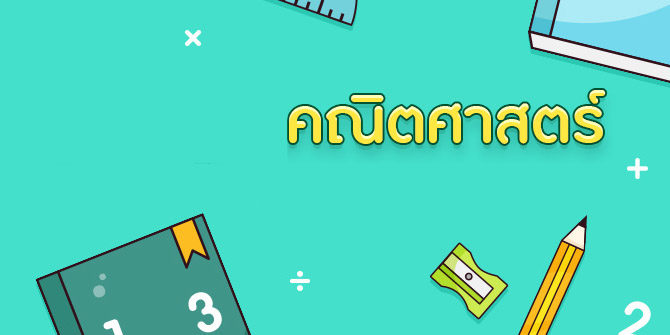 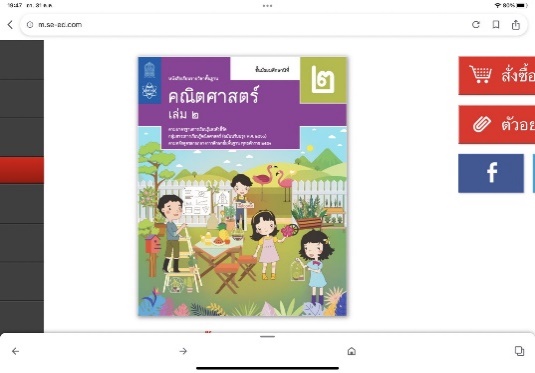 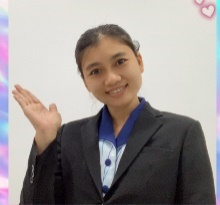 คุณครูพิมพ์ชนก อินยา 
กลุ่มสาระคณิตศาสตร์